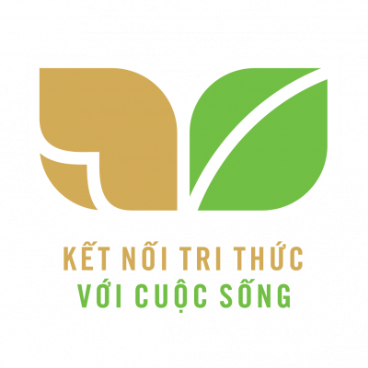 TIẾNG VIỆT 1
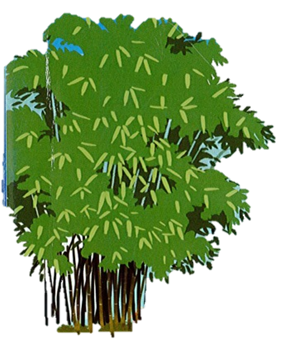 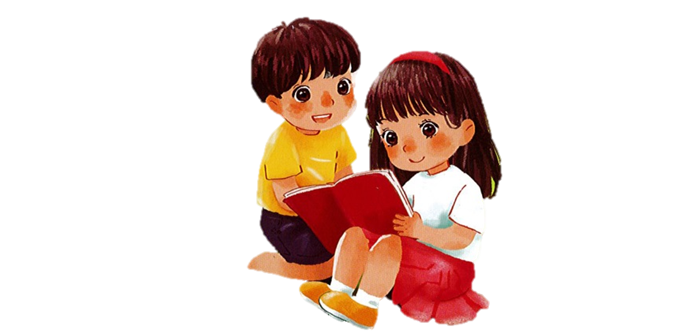 [Speaker Notes: Khởi động]
ÔN TẬP
VÀ KỂ CHUYỆN
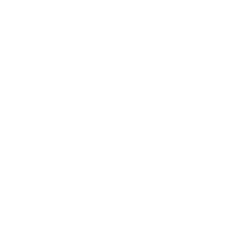 BÀI
50
Đọc
1
c
t
a
ac
at
ăc
ăt
ă
â
âc
ât
o
oc
ot
ô
ôc
ôt
ơ
ơc
ơt
u
uc
ut
ư
ưc
ưt
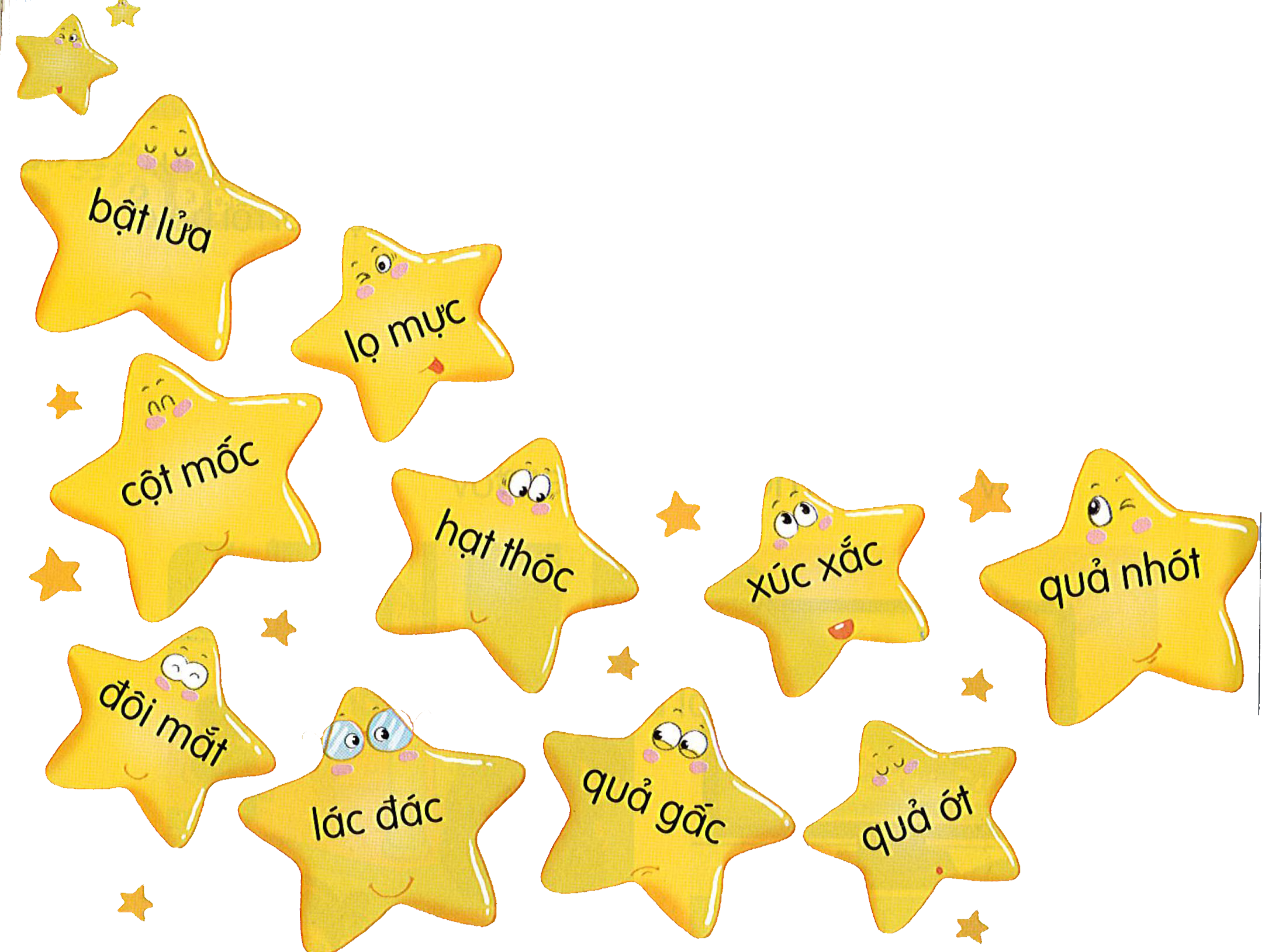 hạt thóc
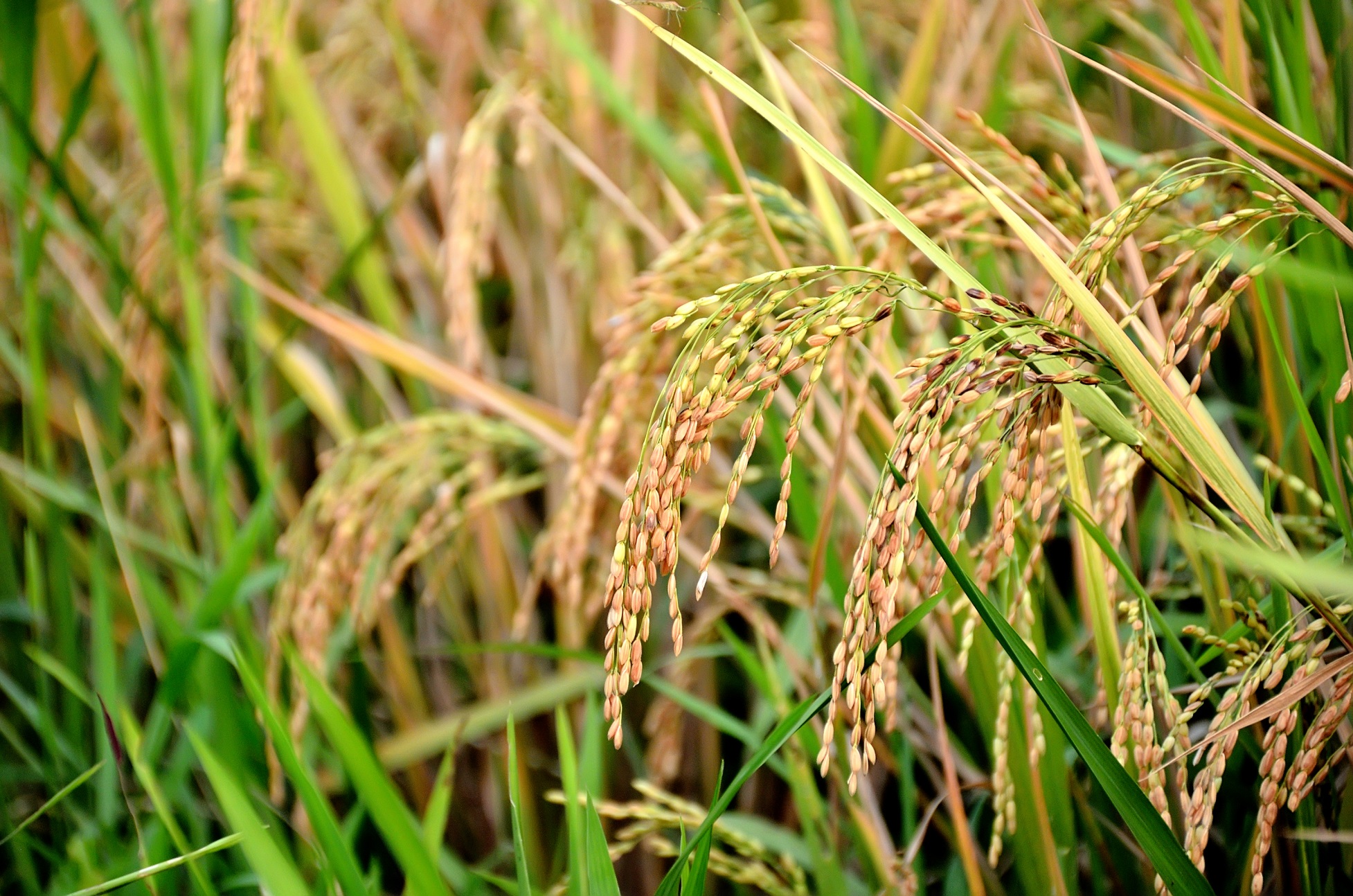 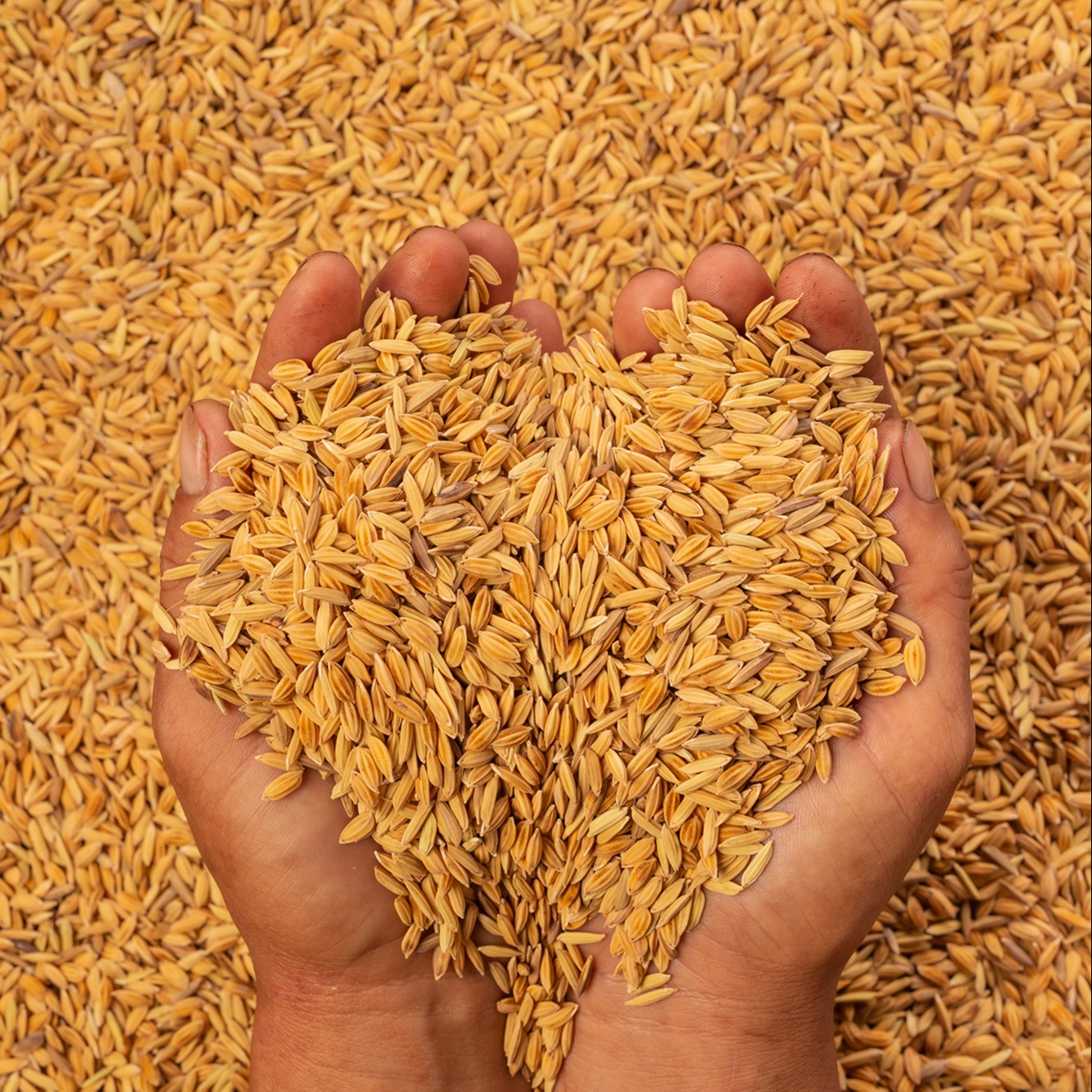 xúc xắc
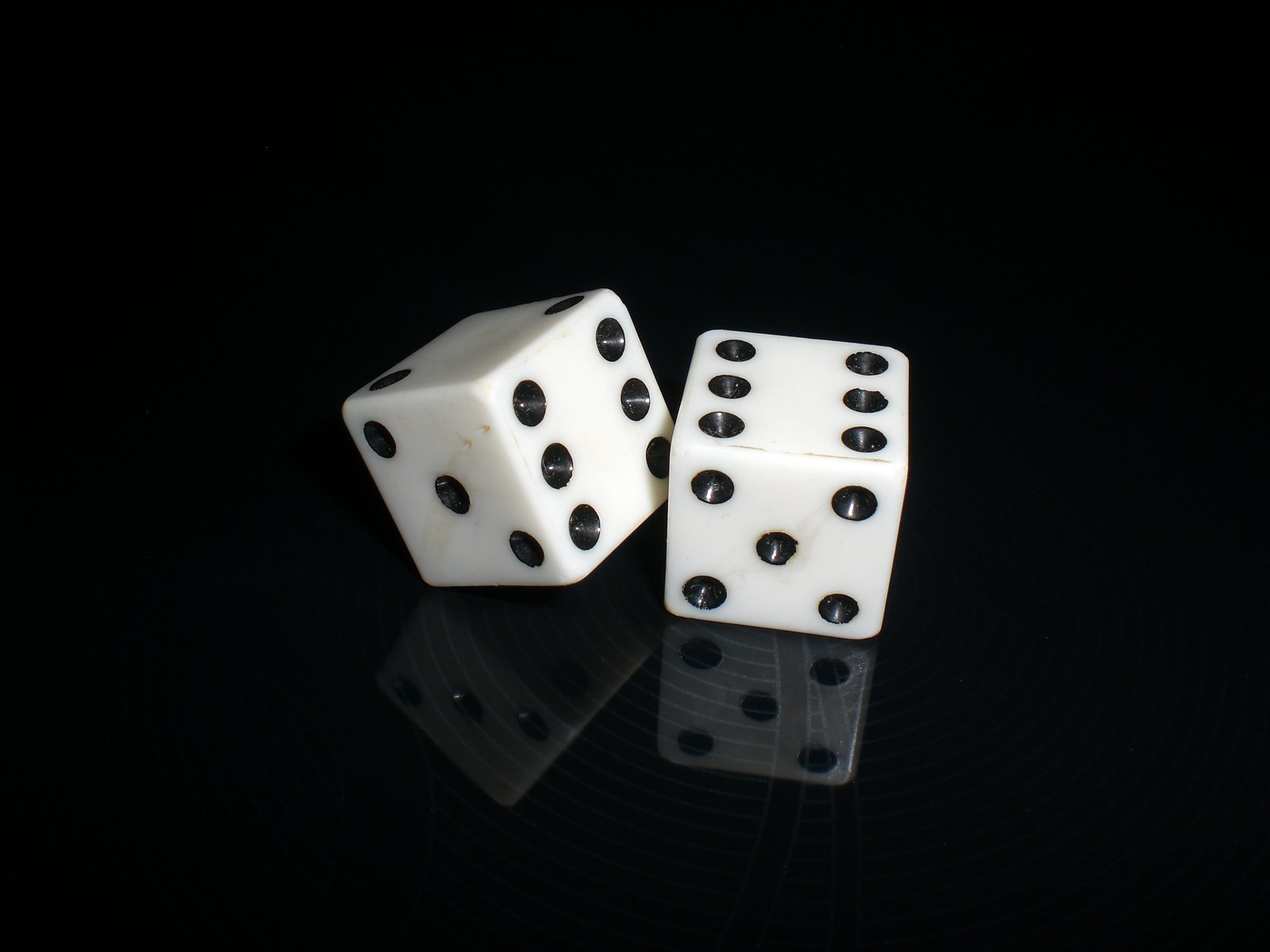 cột mốc
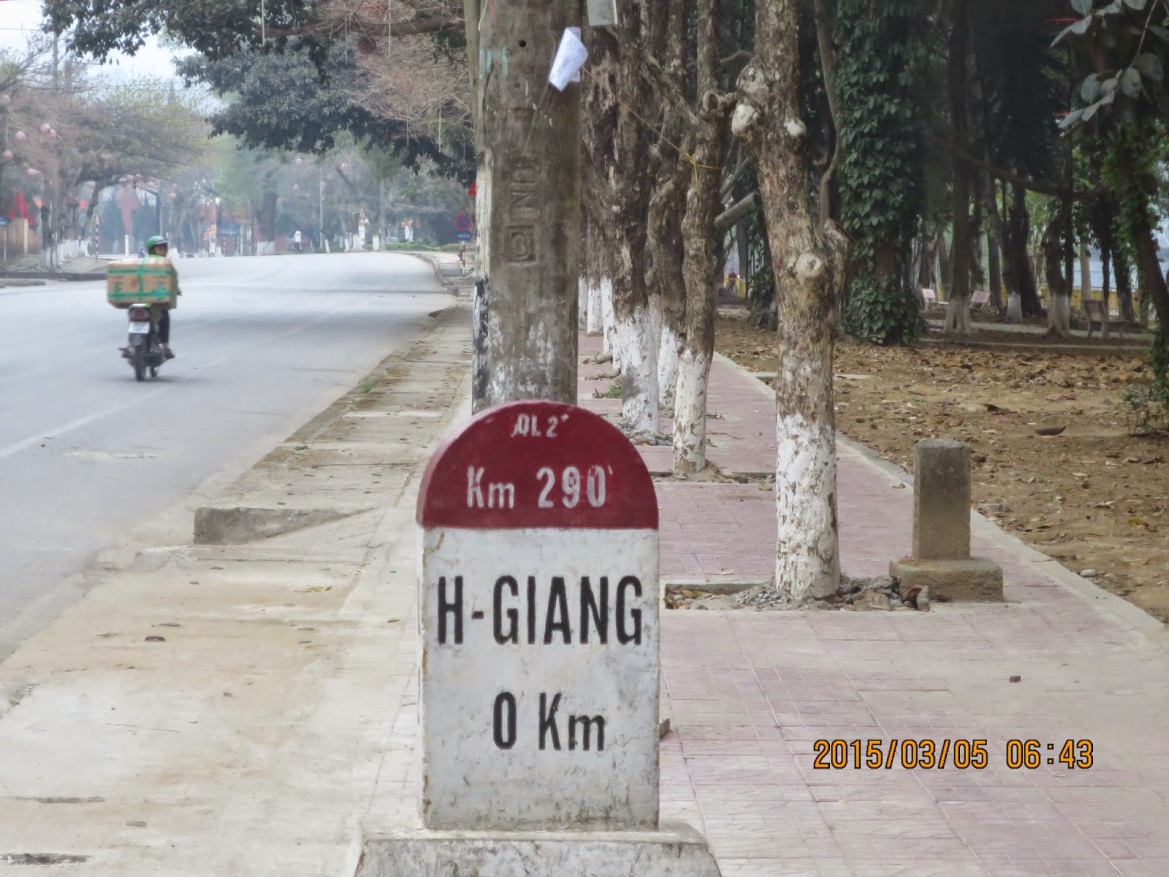 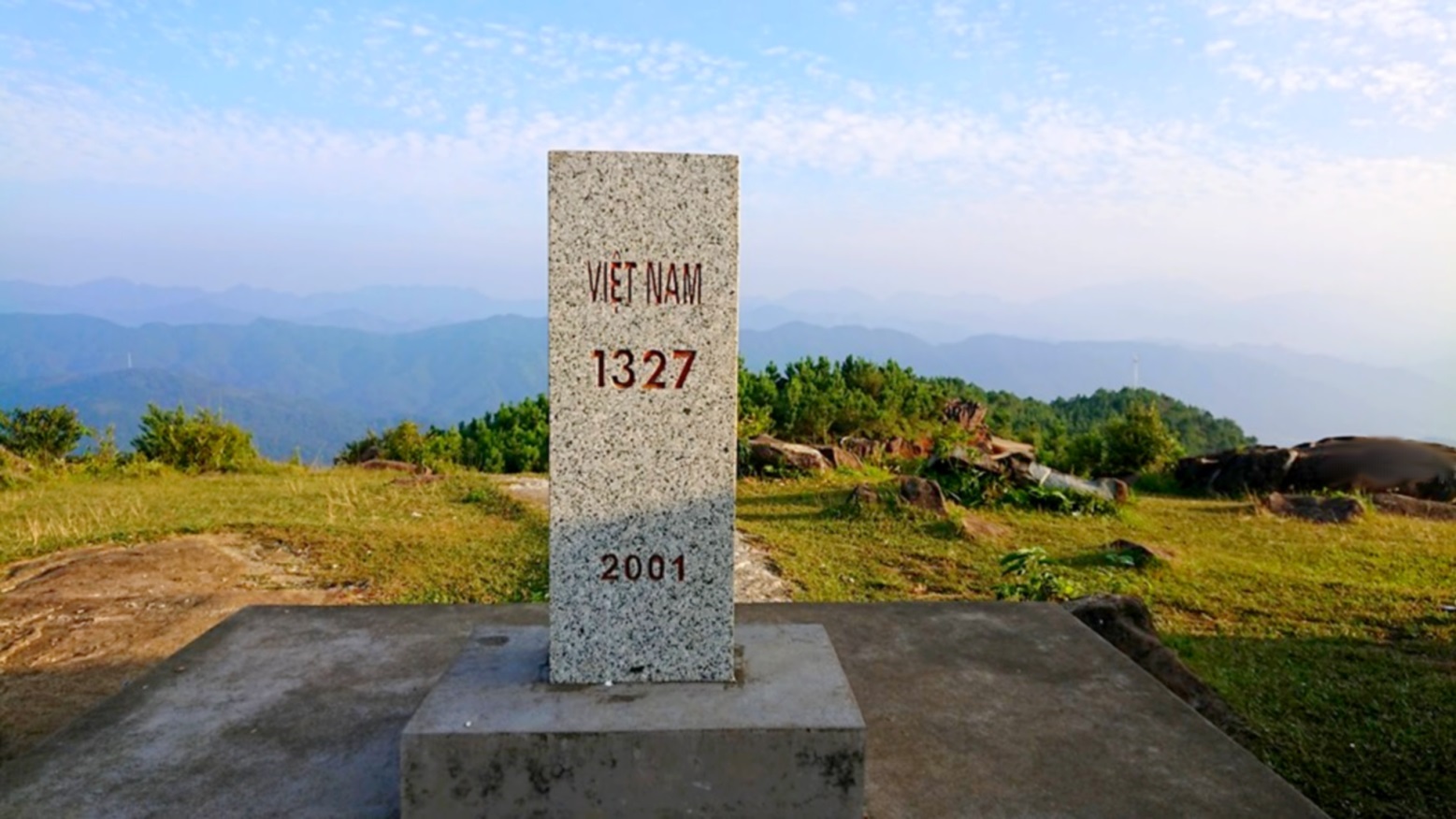 Gà mẹ dẫn đàn con đi ăn. Chốc chốc, tìm thấy mồi, gà mẹ “tục… tục…” gọi con. Đàn gà con chạy lại, chen chúc nhau ăn rồi rúc vào bên mẹ. Gà mẹ ủ ấm cho các con.
1
2
3
4
[Speaker Notes: GV chú ý giải thích cho HS hiểu tác dụng của dấu ngoặc kép.]
[Speaker Notes: Tam Đảo ở Vĩnh Phúc nhé thầy cô.]
Gà mẹ dẫn đàn con đi ăn. Chốc chốc, tìm thấy mồi, gà mẹ “tục… tục…” gọi con. Đàn gà con chạy lại, chen chúc nhau ăn rồi rúc vào bên mẹ. Gà mẹ ủ ấm cho các con.
Gà mẹ dẫn đàn con đi đâu?
Tìm thấy mồi, gà mẹ làm gì?
Gà mẹ còn làm gì nữa cho đàn con?
Theo em gà mẹ giống với người mẹ ở điểm nào?
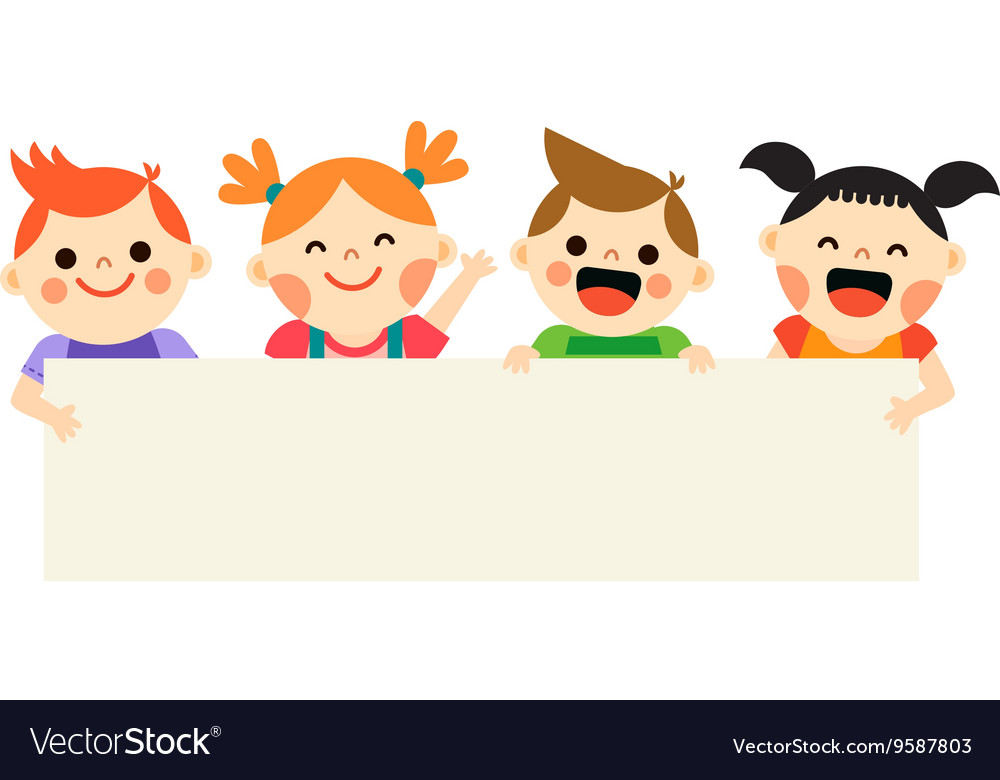 Thư giãn nào!
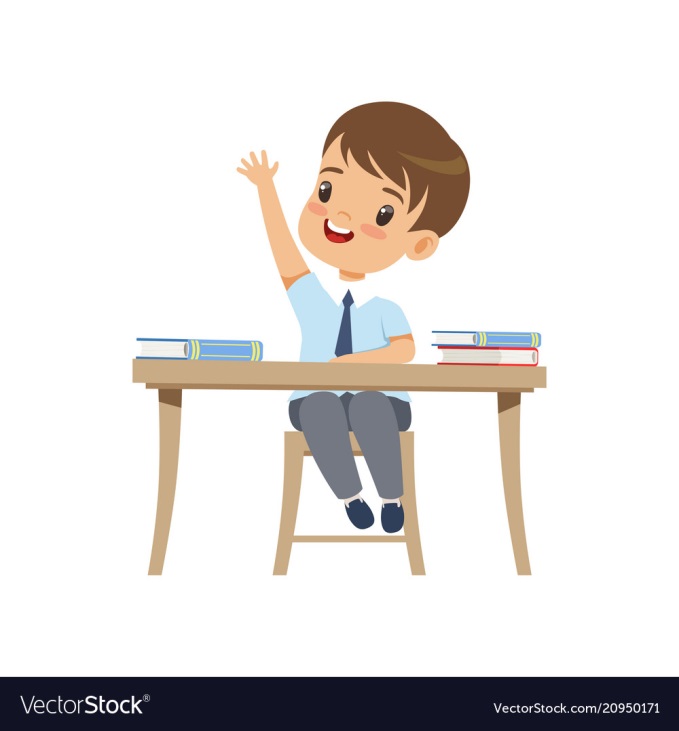 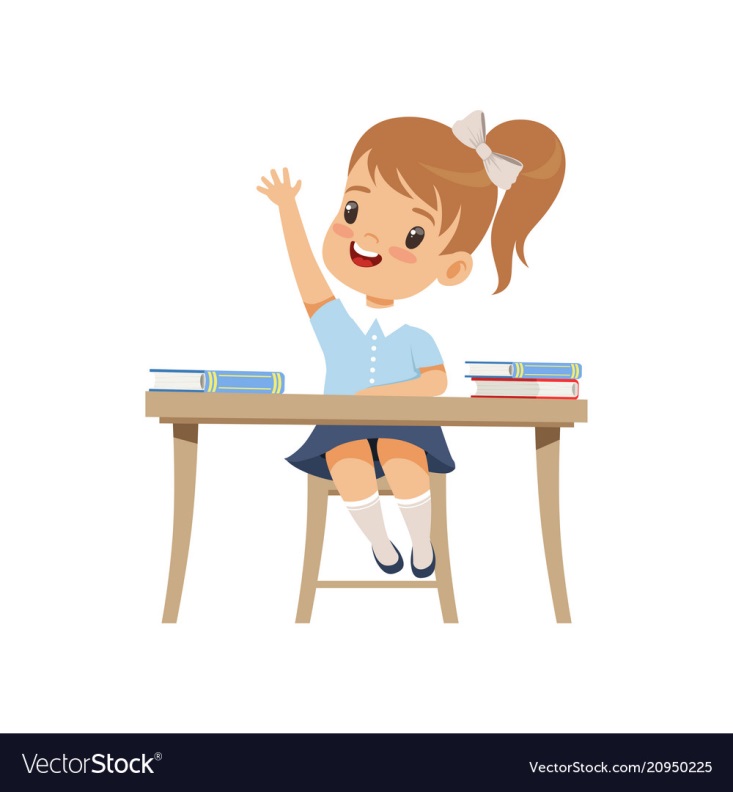 Viết
2
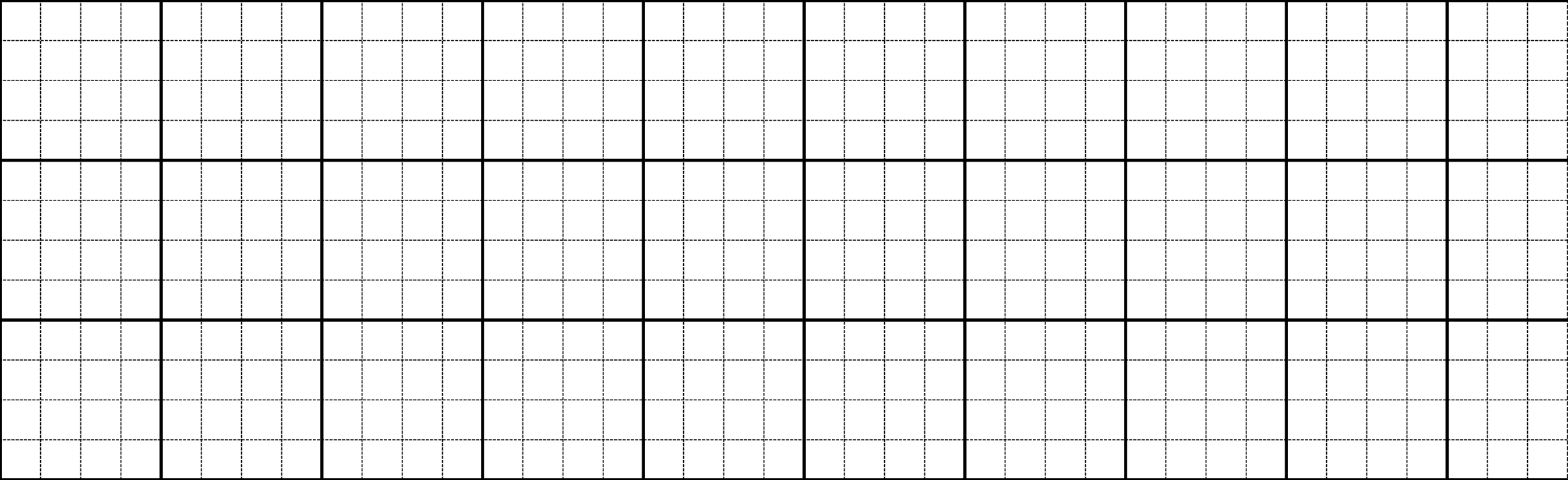 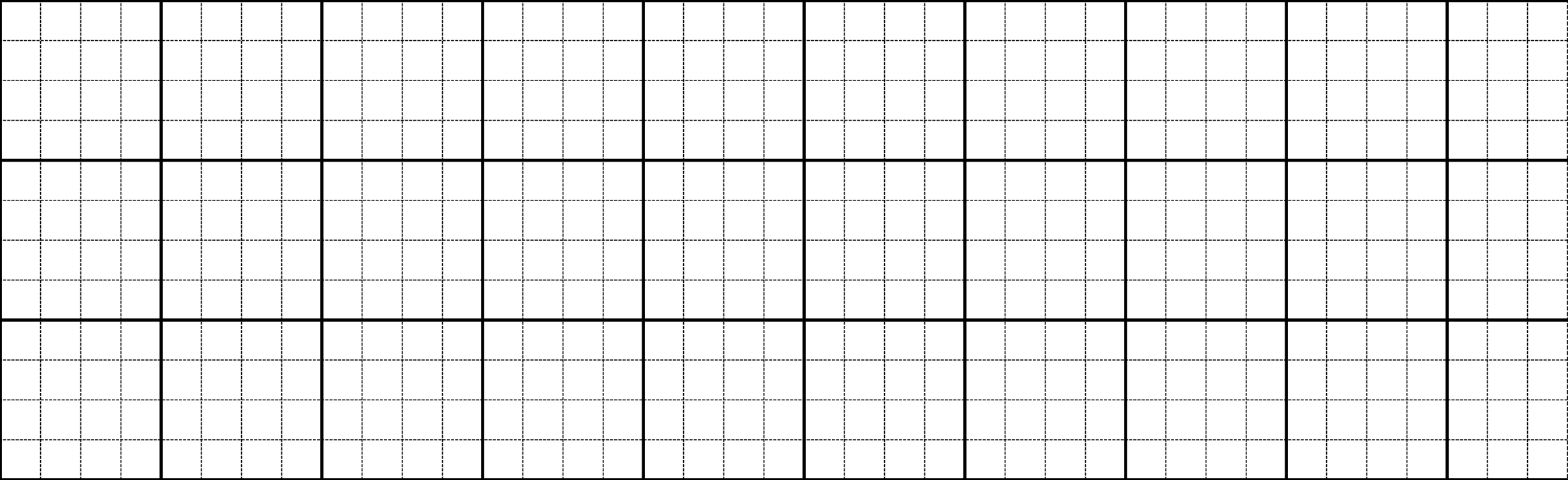 Hạt κŉ wảy jầm.
[Speaker Notes: Câu dài nên GV hướng dẫn viết bảng nhé]
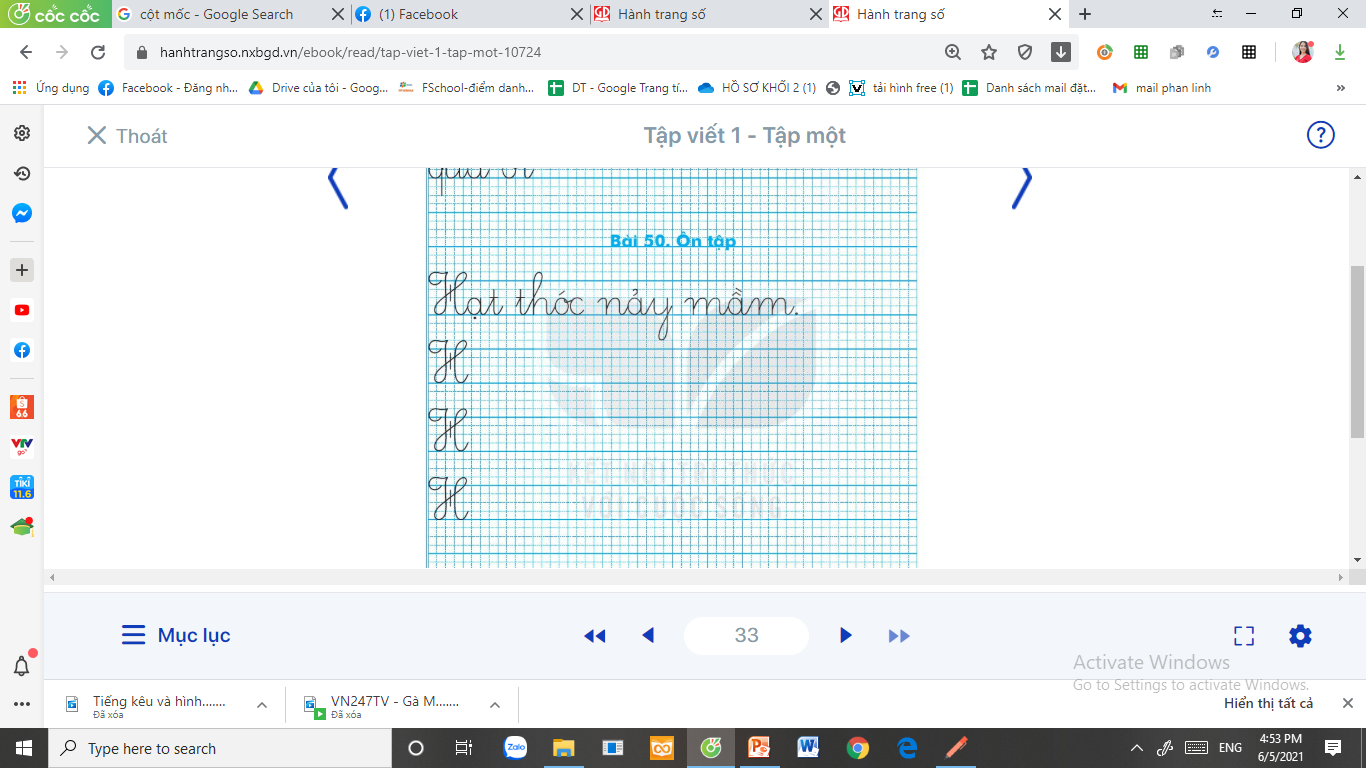 Viết vở
3
Kể chuyện
4
Bài học đầu tiên của thỏ con
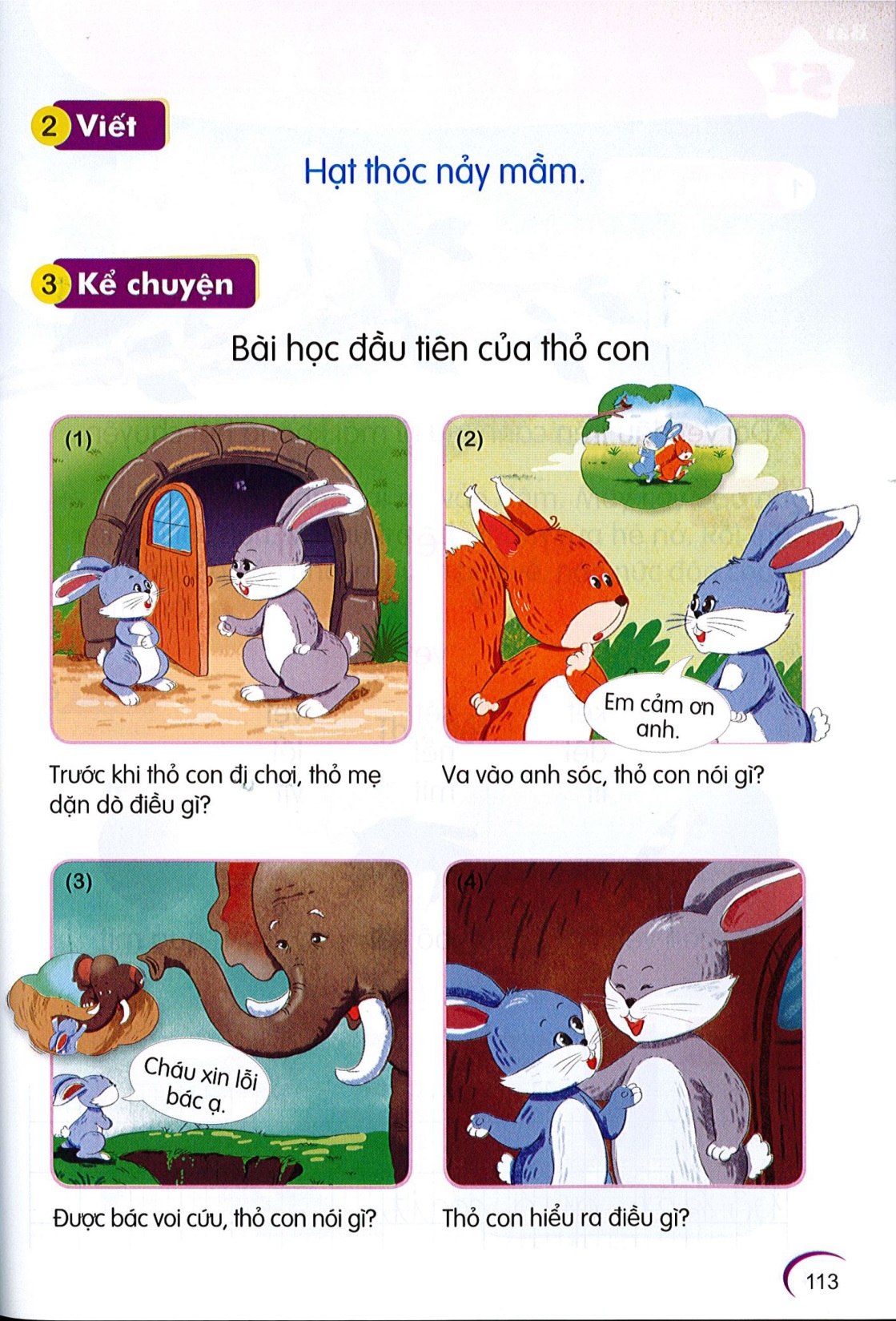 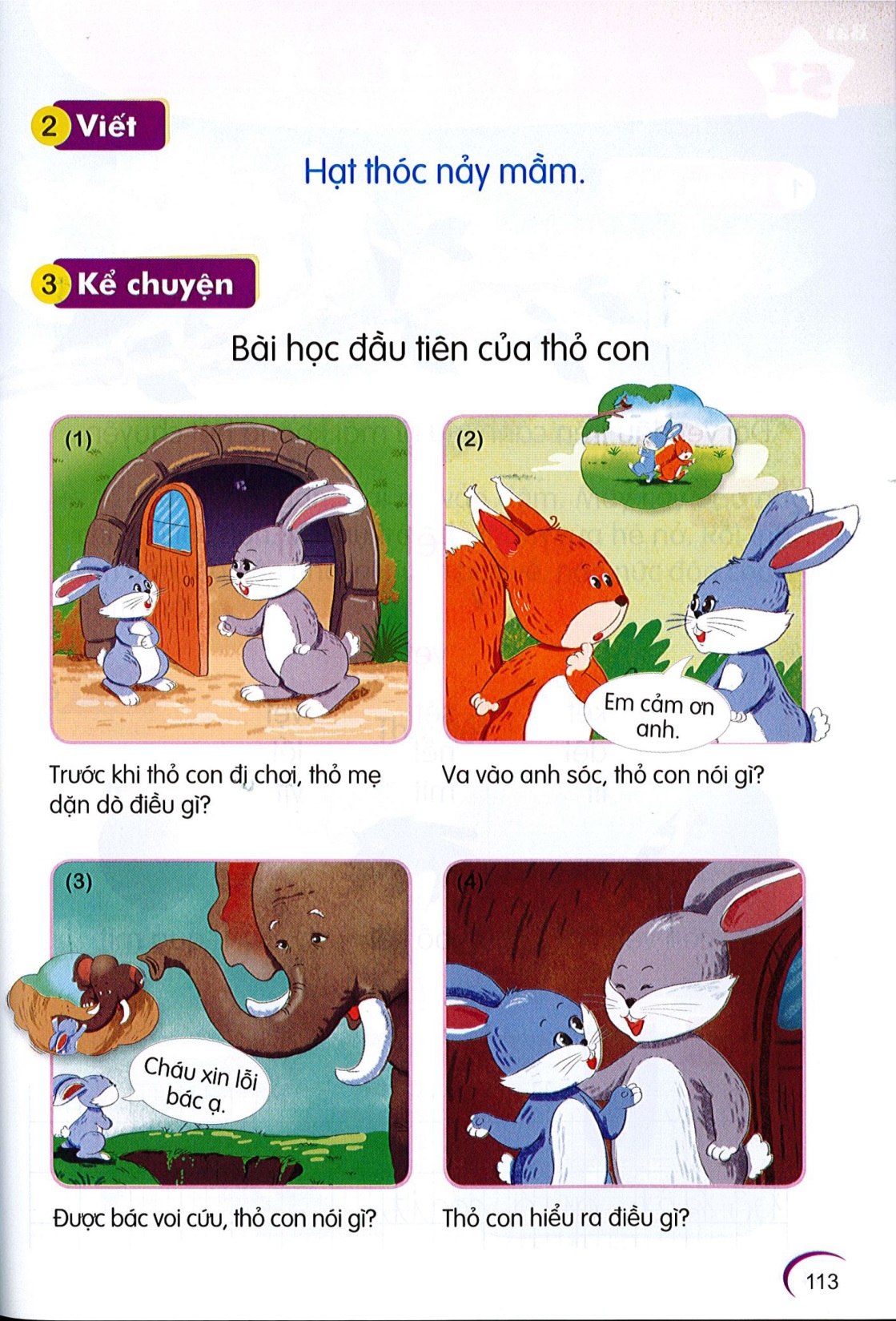 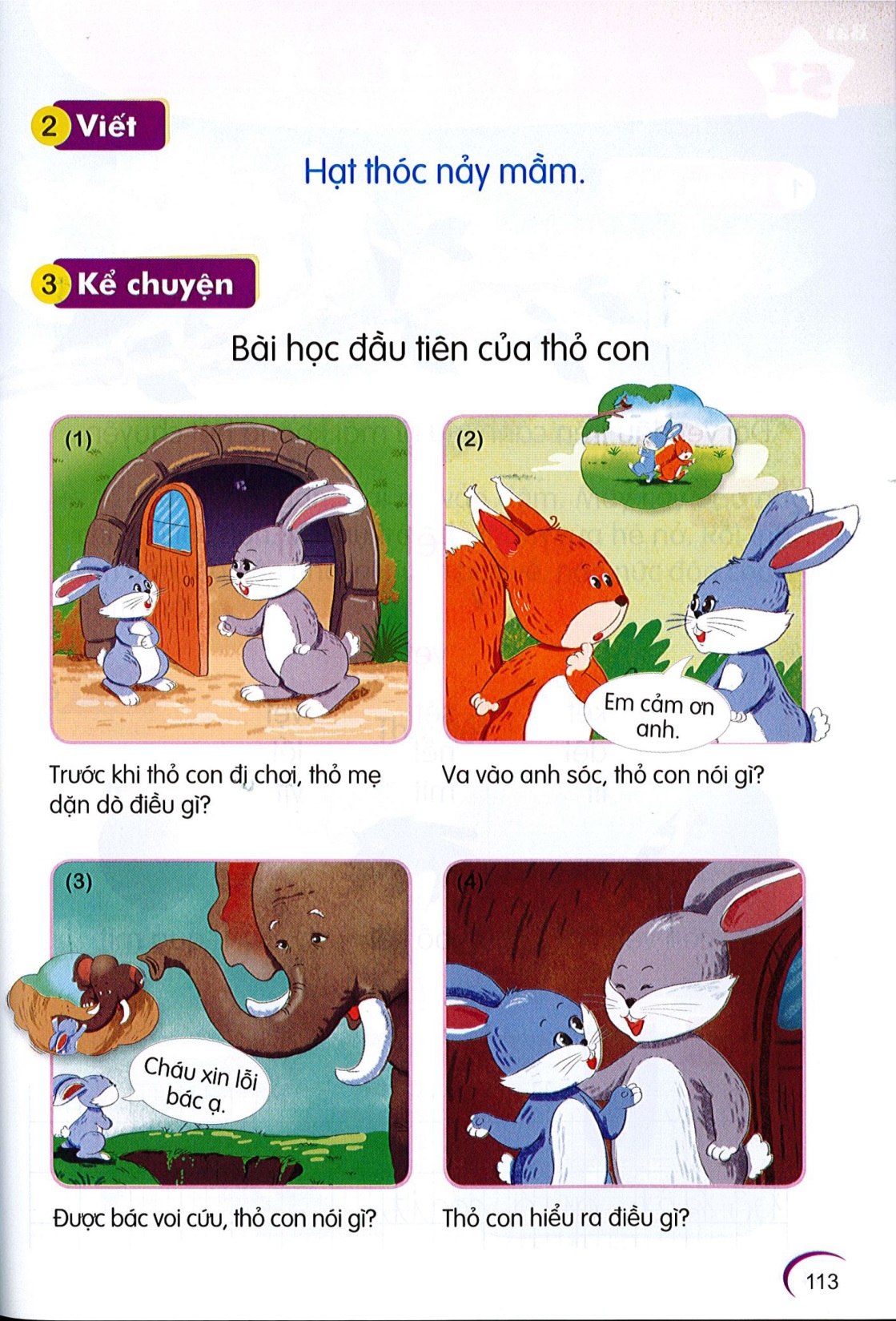 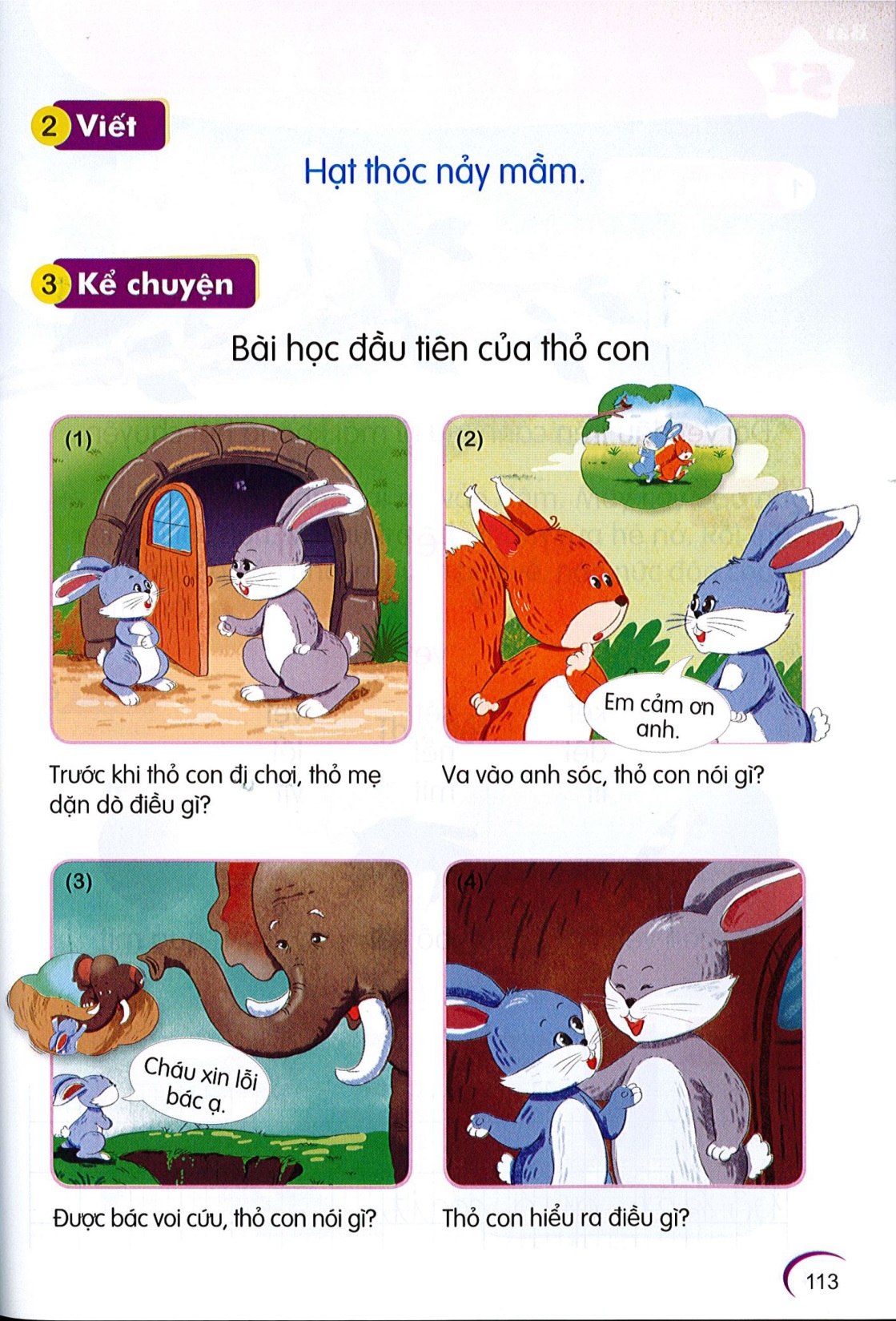 Bài học đầu tiên của thỏ con
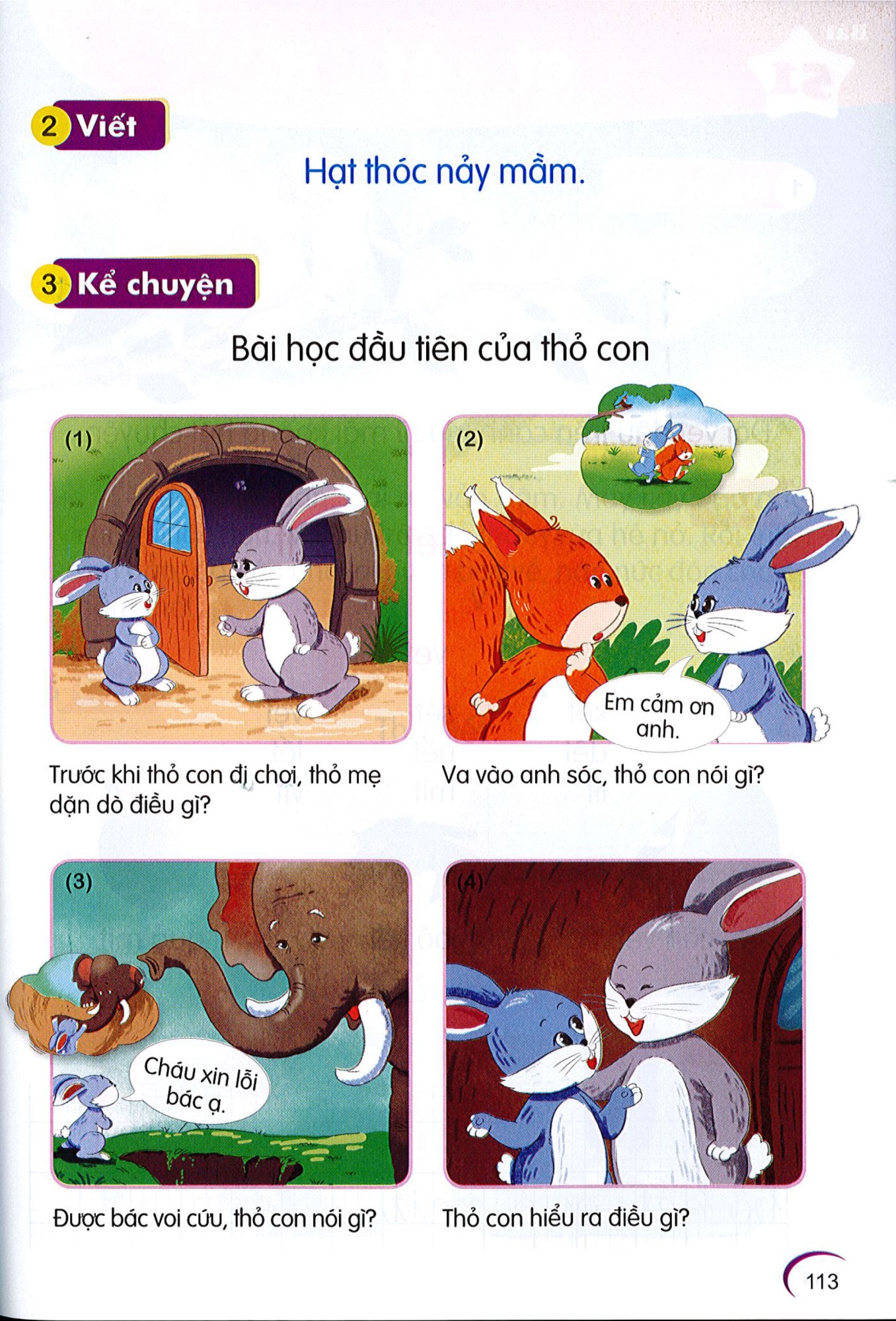 Bài học: 	Nên nói lời cảm ơn khi được người khác giúp đỡ.	Nên nói lời xin lỗi khi làm điều sai hoặc làm phiền người khác.
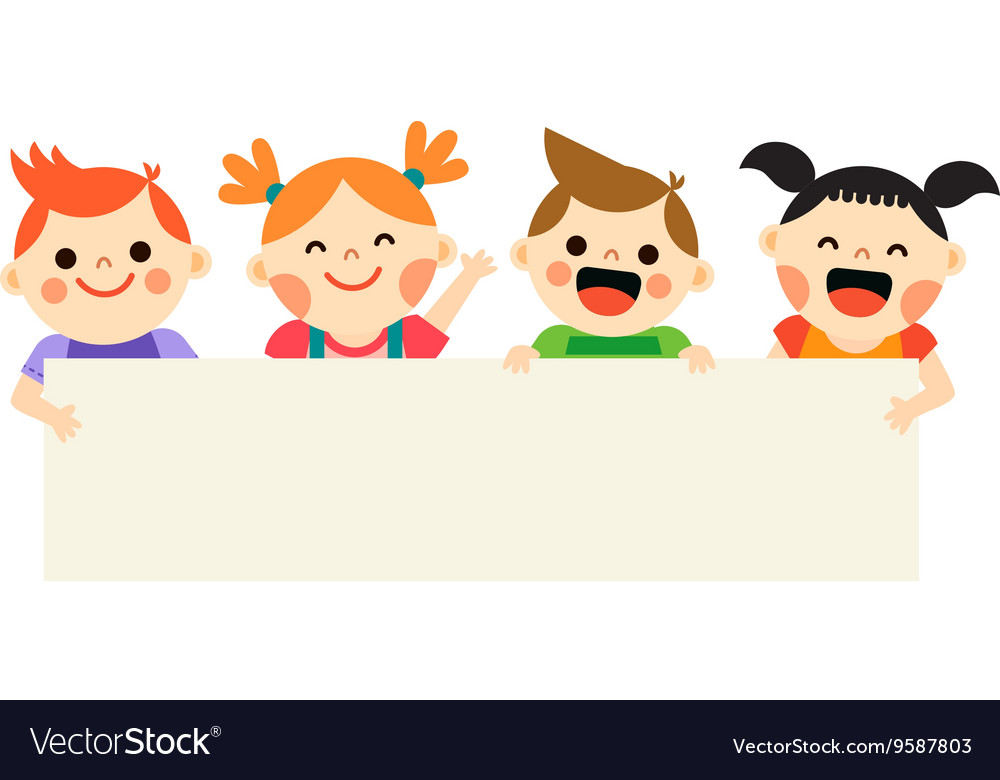 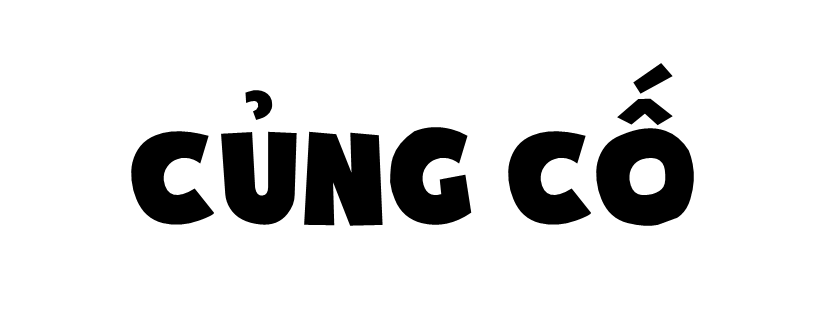 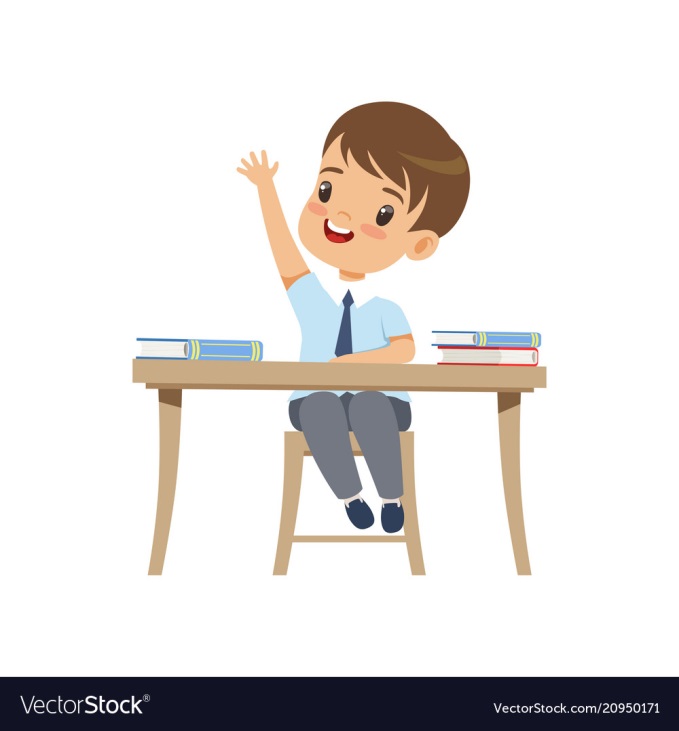 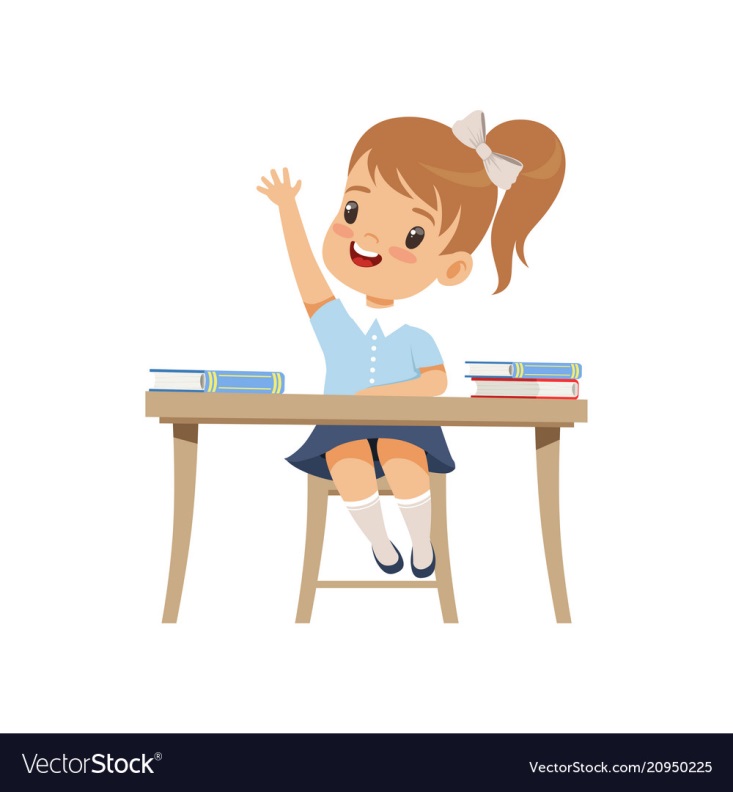 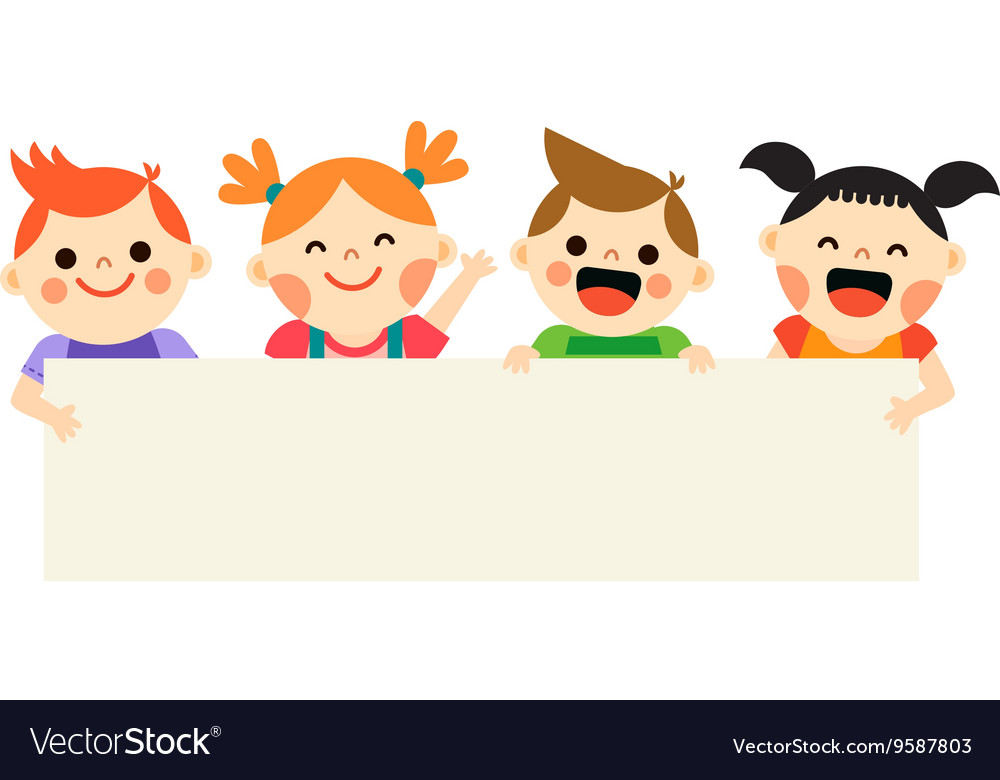 Dặn dò
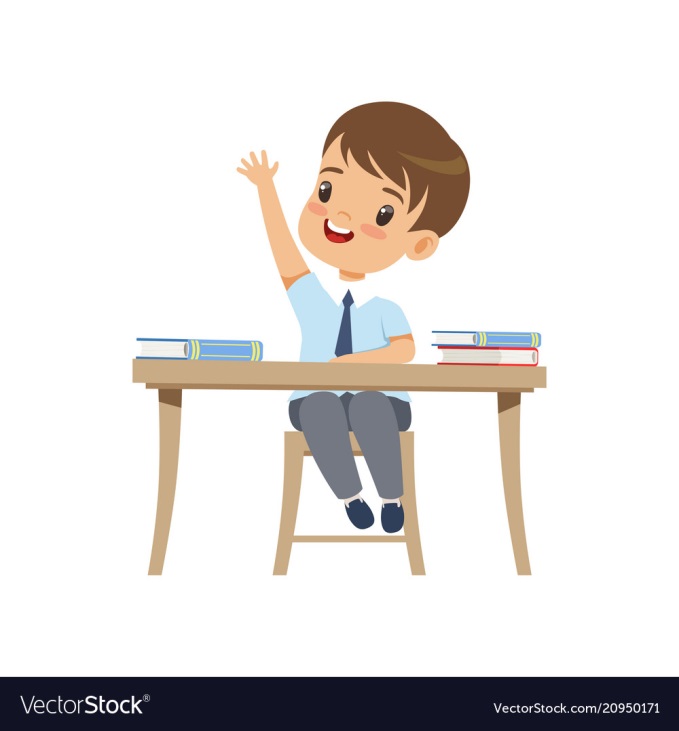 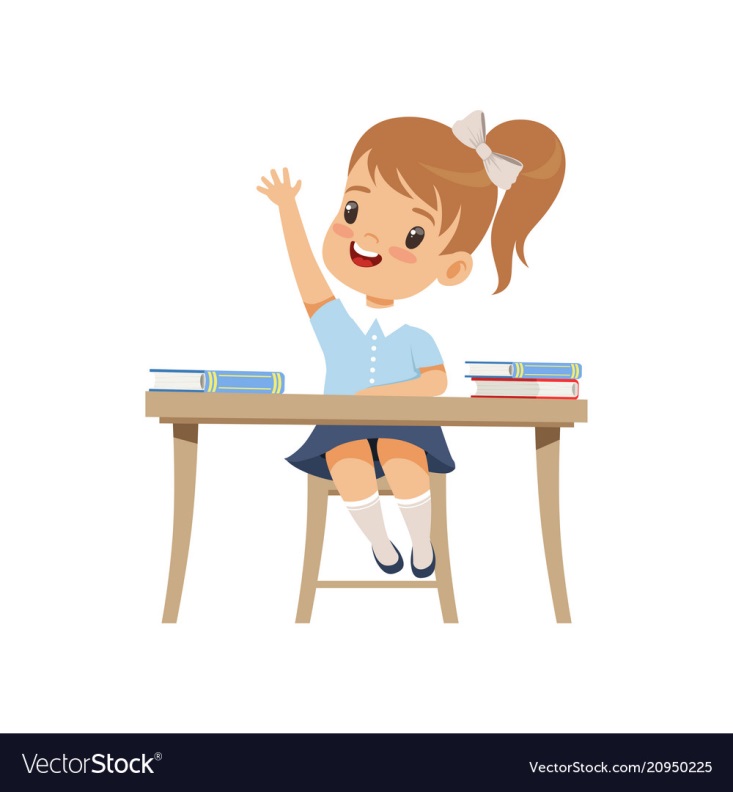